Кафедра нервных болезней с курсом медицинской реабилитации ПО Тема: «Нейропсихологические синдромы при поражении височных отделов мозга. Значение в клинике. Методы диагностики.»лекция № 4 по дисциплине Клиническая нейропсихология для студентов 4 курса, обучающихся по специальности 030401 – Клиническая психология (очная форма обучения) Ассистент Безденежных А.Ф. Красноярск, 2013
План лекции
Актуальность темы
Нейропсихологические синдромы при поражении правых височных отделов мозга. 
Нейропсихологические синдромы при поражении левых височных отделов мозга. 
Значение в клинике. 
Методы диагностики. Выводы.
Поражение правых височных отделов
Слуховая агнозия. 
Амузия 
Аритмия 
Нарушение интонационной стороны речи.
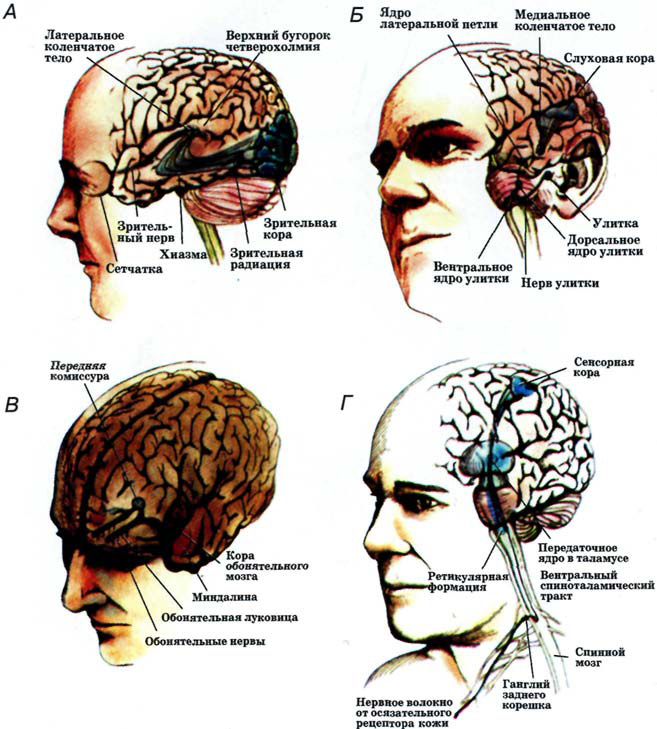 Слуховая агнозия. Висок правого полушария. Нарушается опознавание бытовых звуков и шумов. Слух сохранен. Грубые случаи: не может определить элементарные звуки (шаги, шум дождя, звуки животных и др.).
Амузия – нарушение способности узнавать, воспроизводить музыку – набор шумов. Болезненное неприятное переживание.
Аритмия – нарушение восприятия разных ритмов. Может возникать при левосторонних поражениях.
Нарушение интонационной стороны речи. Нарушение собственной речи и восприятие речи. В грубых случаях: Больной не может различить тональность голоса.
Пробы:
напеть мелодию, 
узнать мелодию, 
отстукивание ритма. 

От простого к сложному.
Поражение левых височных отделов
Афазия – системное расстройство различных форм речевой Деятельности, возникающее при локальном поражении левого полушария и ближайшей подкорки.
Сенсорная афазия (афазия Вернике). 
Акустико-мнестическая афазия. 
Оптико-мнестическая афазия.
Сенсорная афазия (афазия Вернике). Задняя треть верхней височной извилины левого полушария (22 поле). Нарушено восприятие. Фонематический слух страдает. Грубые случаи: не понимают обращенную к ним речь. Воспринимают ее как нечленораздельные шумы. Говорить не могут, нет звукового анализа. Их речь – «словесный салат». Отчуждение смысла слов – перестает стоять образ за данным словом. В норме – если долго повторять слово. Больной заменяет звуки, похожие по звучанию (б-п; в-г). При письме то же самое. Нарушается чтение, письмо, устный счет. Больные общительны (жестикуляция, интонация и т.д.). Лечение:затормозить Больного – первый шаг. Переключить на другие виды Деятельности.
Акустико-мнестическая афазия. Поражение 2-ой височной извилины (средние отделы височной коры мозга). 21, 37 поля. Снижение объема слухо-речевой памяти. Больной не способен удержать даже небольшой материал. Объем памяти снижается до 2 – 3 элементов. Простые короткие фразы Больной может понять. Механизм: влияние интерференции (какой-то помехи). Повышено ретро- и проактивное торможение следов памяти. Ретро- последующая информация выталкивает предыдущую. Проактивное – старая информация заполняет все пространство. Вербальная парафазия – замена в речи слова. Письмо, чтение сохранны при небольшом объеме. Феномен отчуждения смысла слов, трудности понимания длинных фраз, поиск нужного слова, связь между образом и словом – вербальная парафазия.
Оптико-мнестическая афазия. Поражение нижневисочно-затылочных отделов мозга на границе с 18, 19 полями. Нарушение зрительно-предметных образов, предметной отнесенности. Нарушен процесс опознания предмета, трудности номинации. Сложно назвать предмет. Постоянный поиск нужного слова. Феномен отчуждения смысла слов, но в меньшей степени, чем в предыдущих случаях. Пропуск существительных. Понимание речи более сохранно.
ЛитератураОсновная
Дополнительная
Электронные ресурсы
Спасибо за внимание!